Экологическое воспитание в группе«Солнышко»
Воспитатели: Соркина Я.К.
                                             Посохова Н.А.
Средняя группа
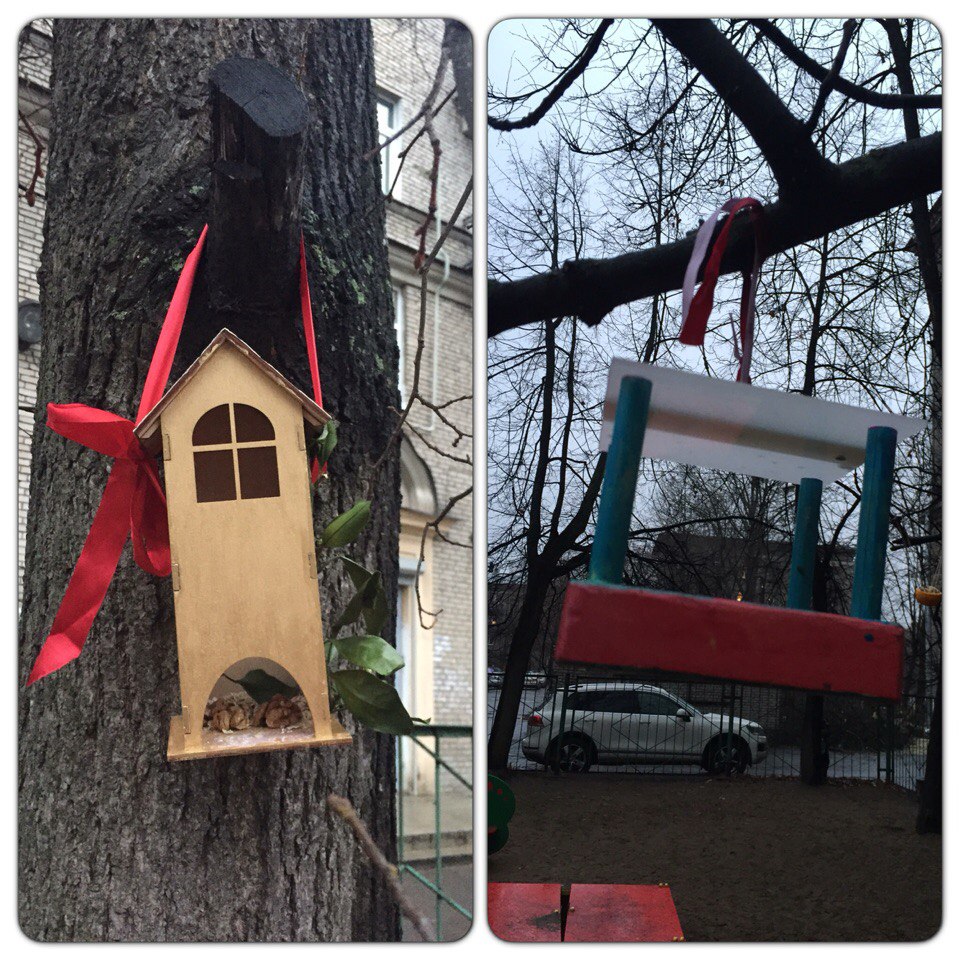 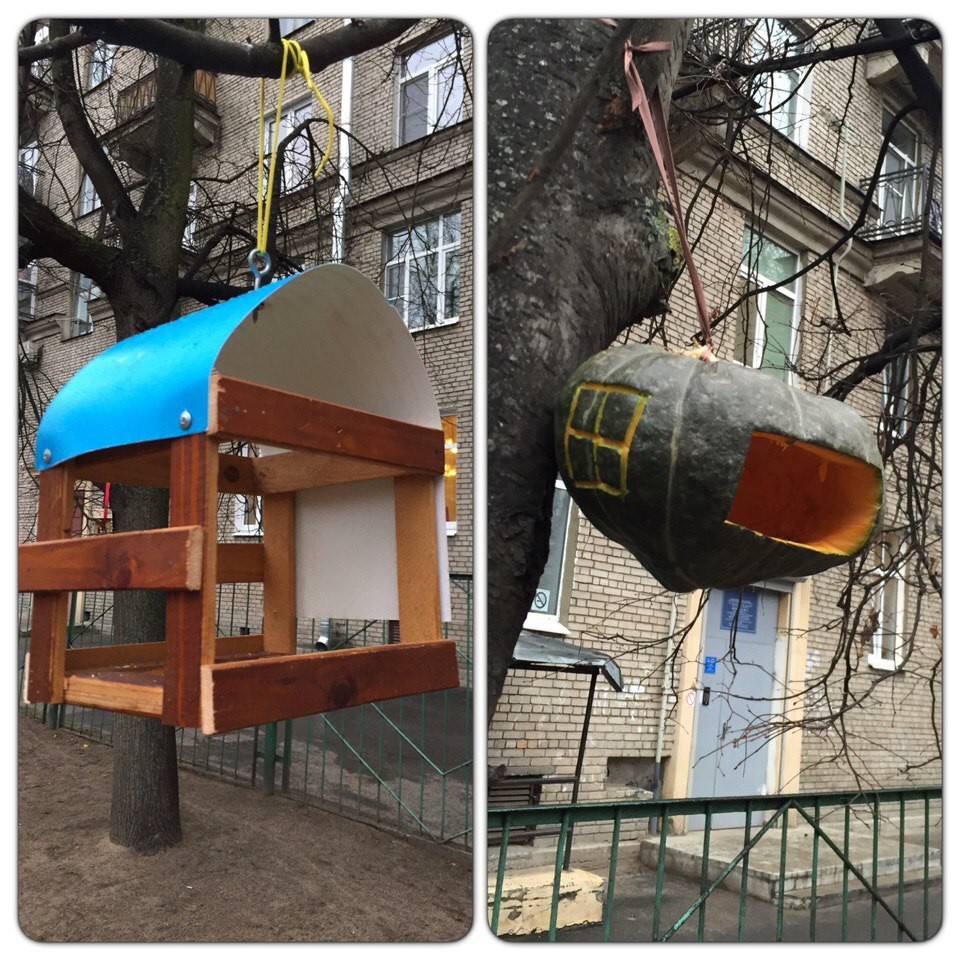 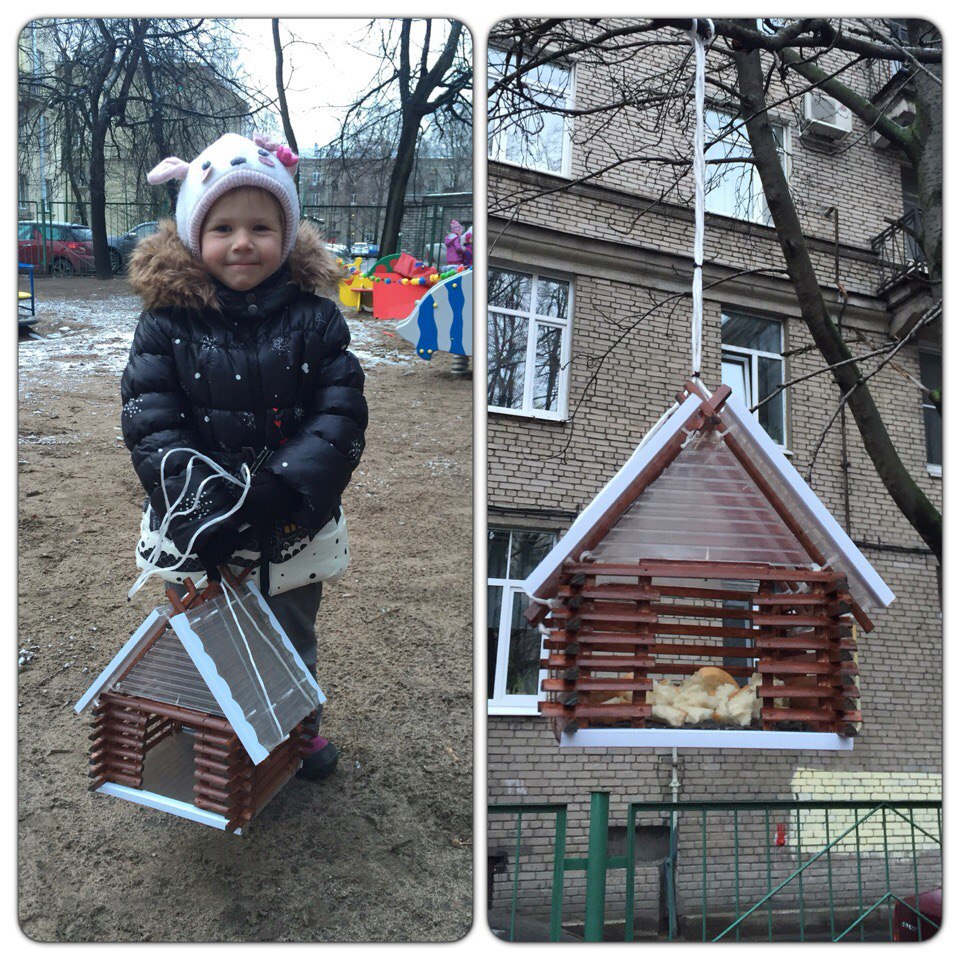 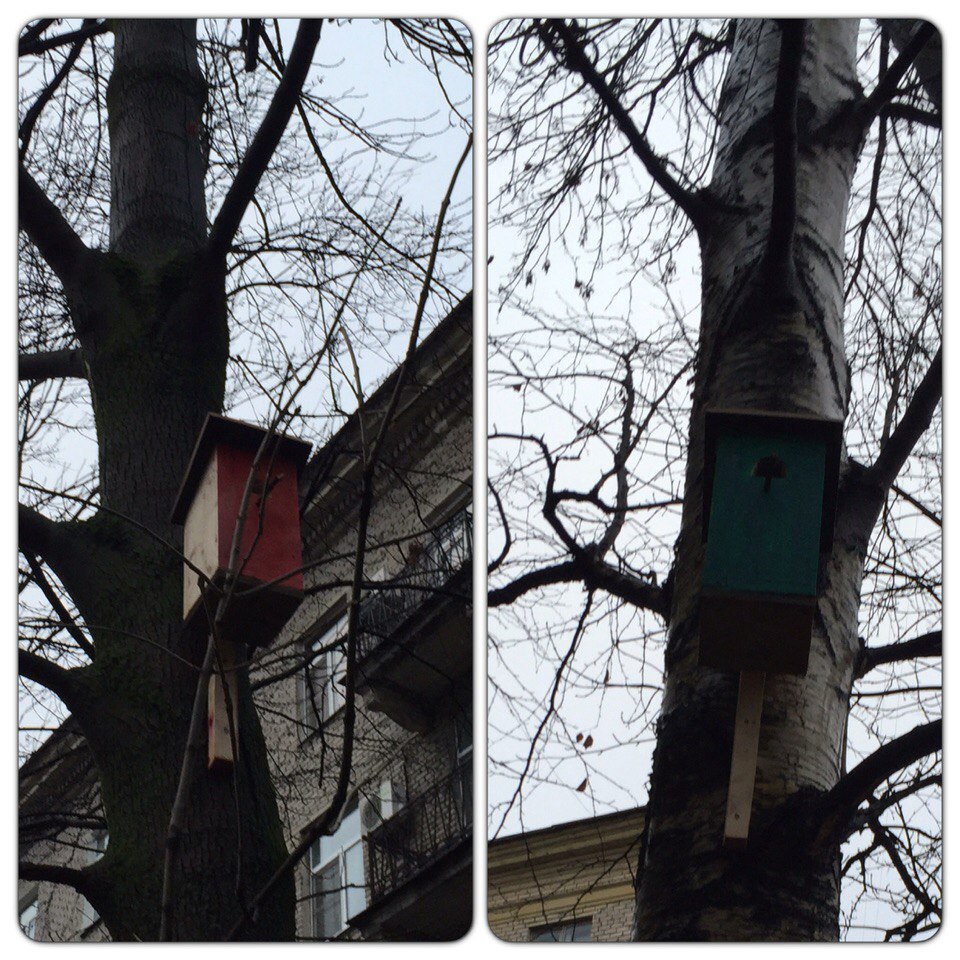 Старшая группа
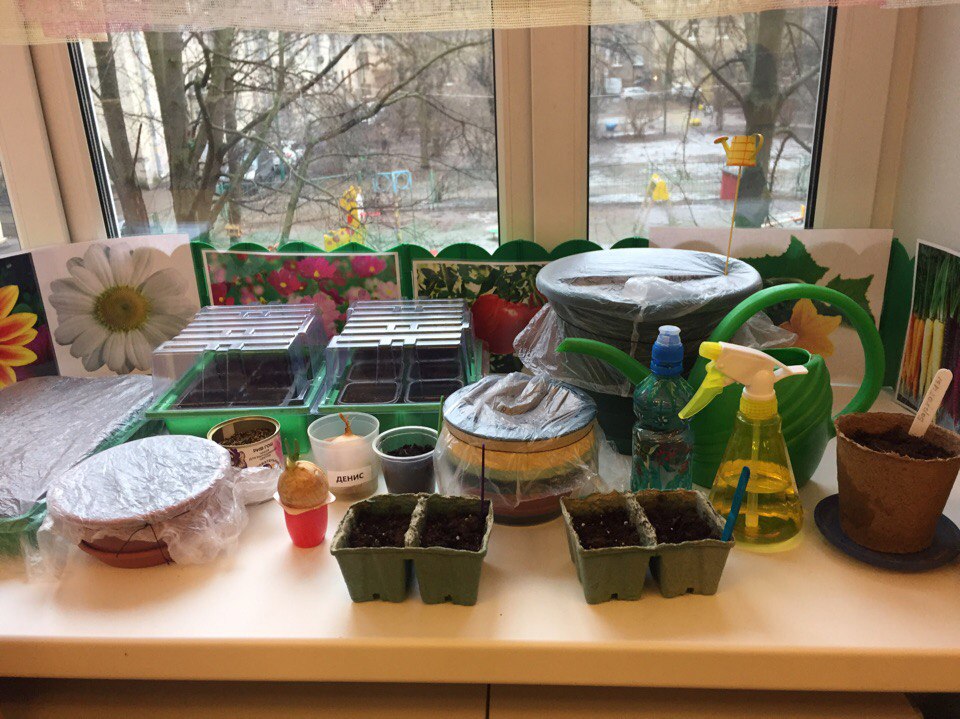 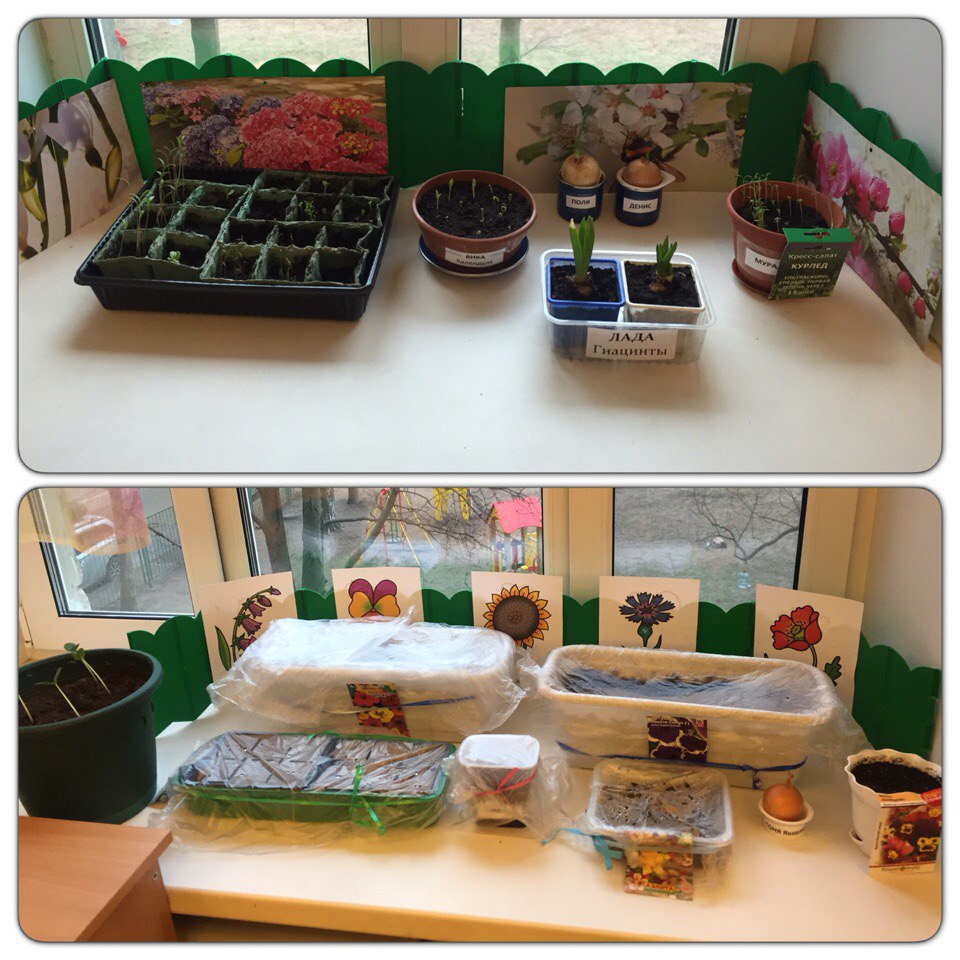 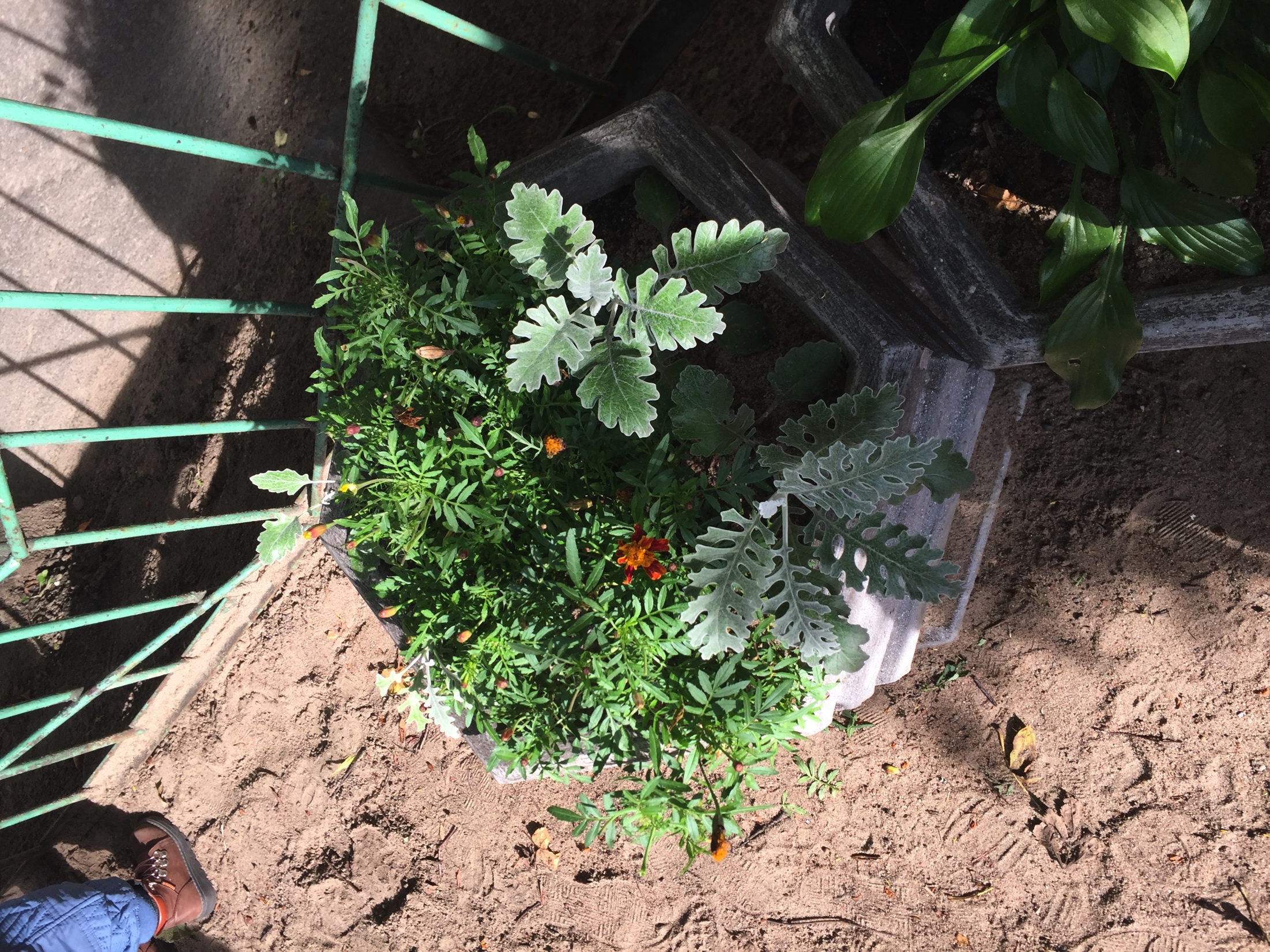 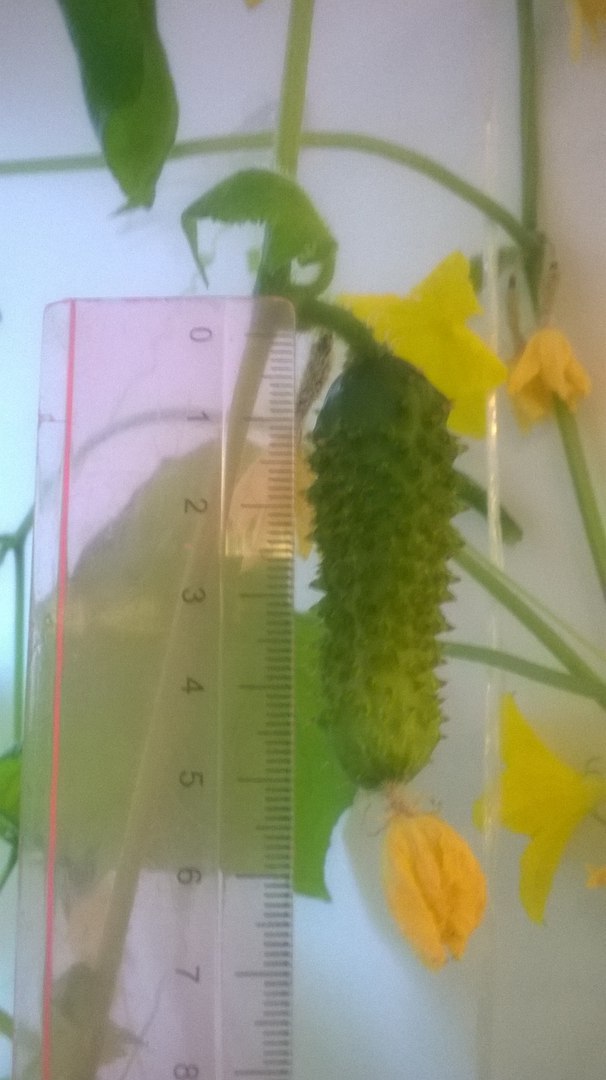 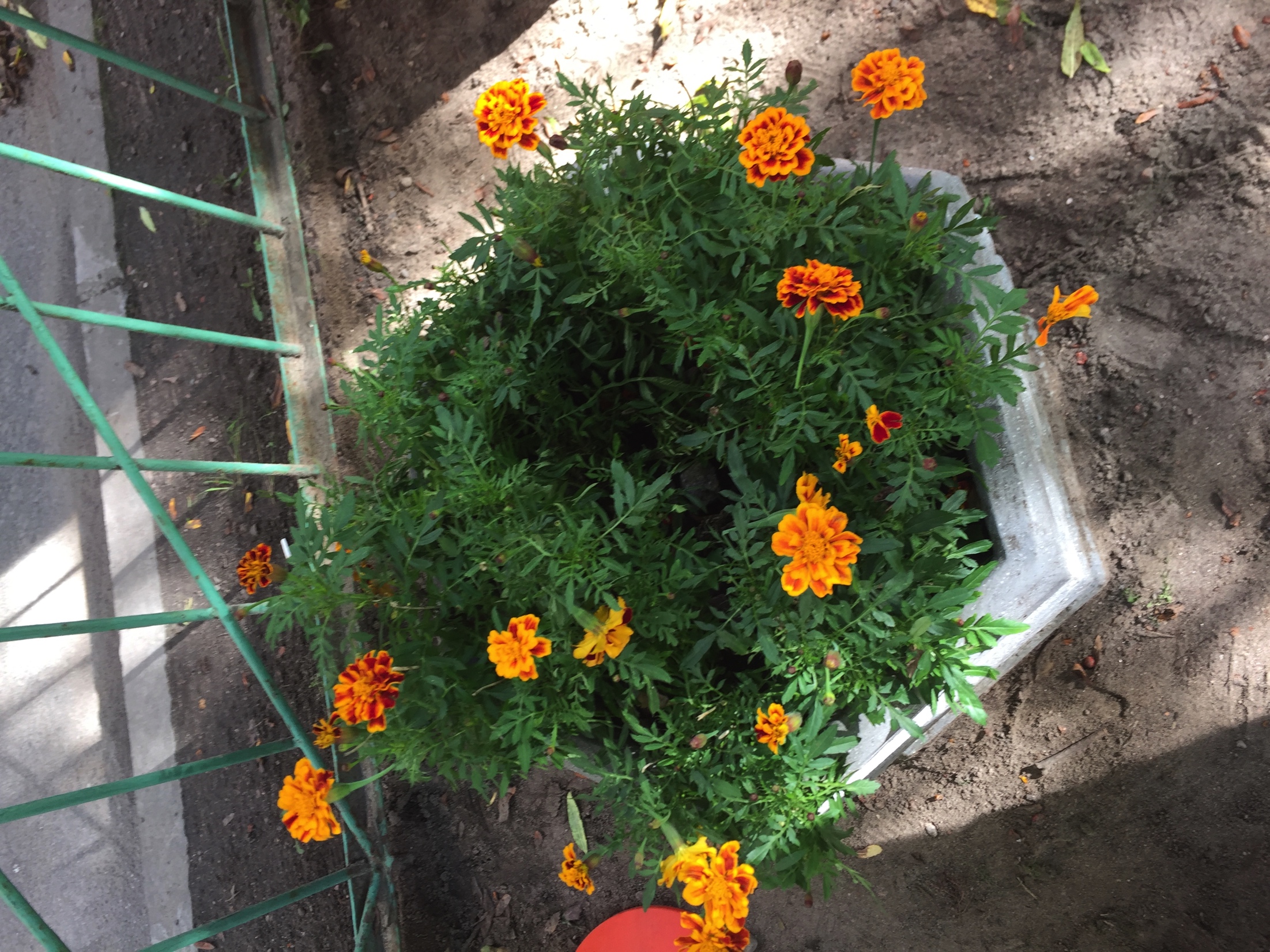 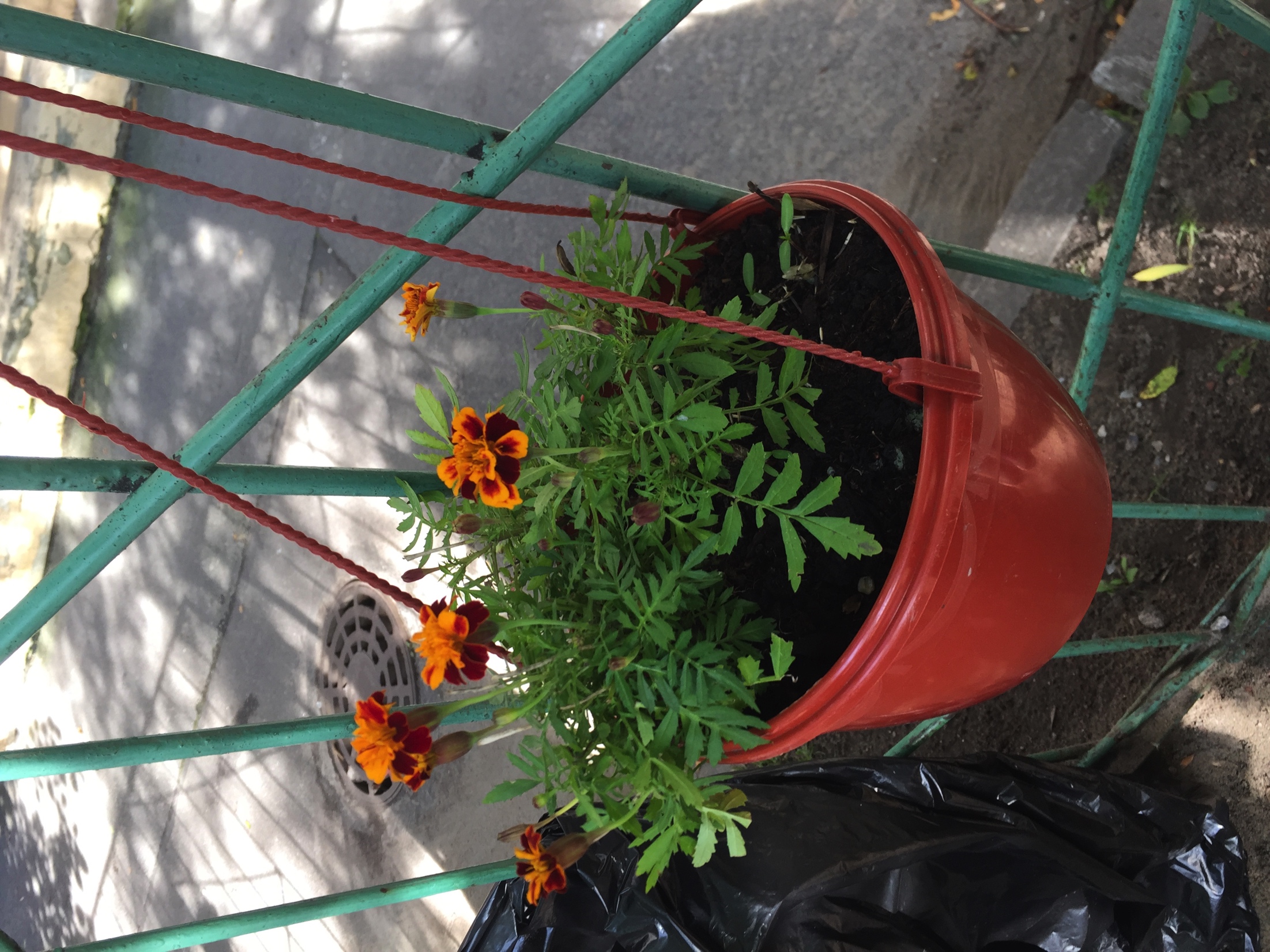 Экологическая неделя
Понедельник: Рисование «Лесное царство»
                               Развитие речи «Стихи об экологии»
 Вторник: Познавательное развитие. Исследовательская деятельность «Волшебница вода»
Среда: Аппликация «Этажи леса»
Четверг: Рисование «Земля – наш дом»
Пятница: Познавательное развитие. Ознакомление с окружающим миром. «Береги природу»
Рисуем «Лесное царство»
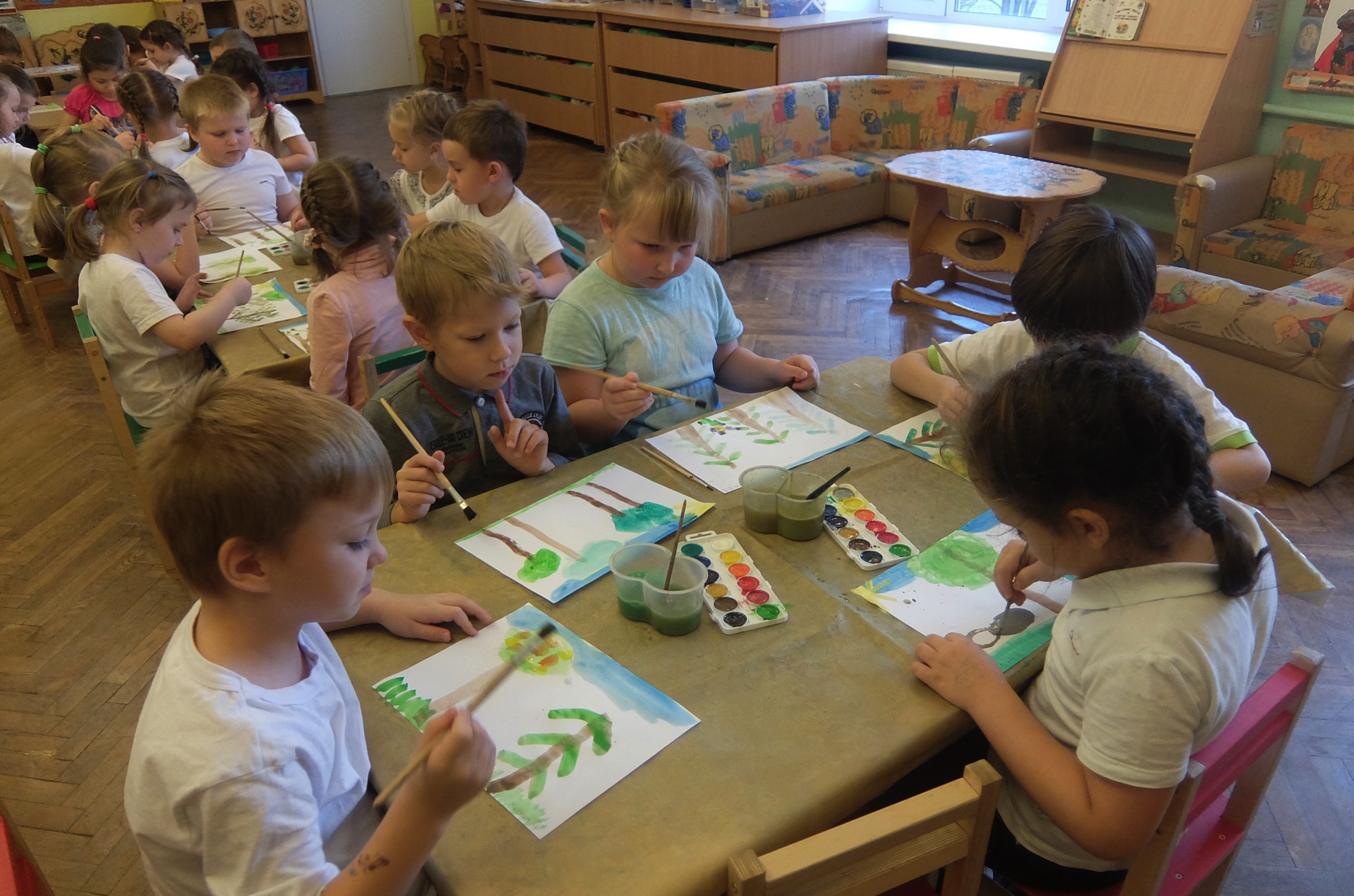 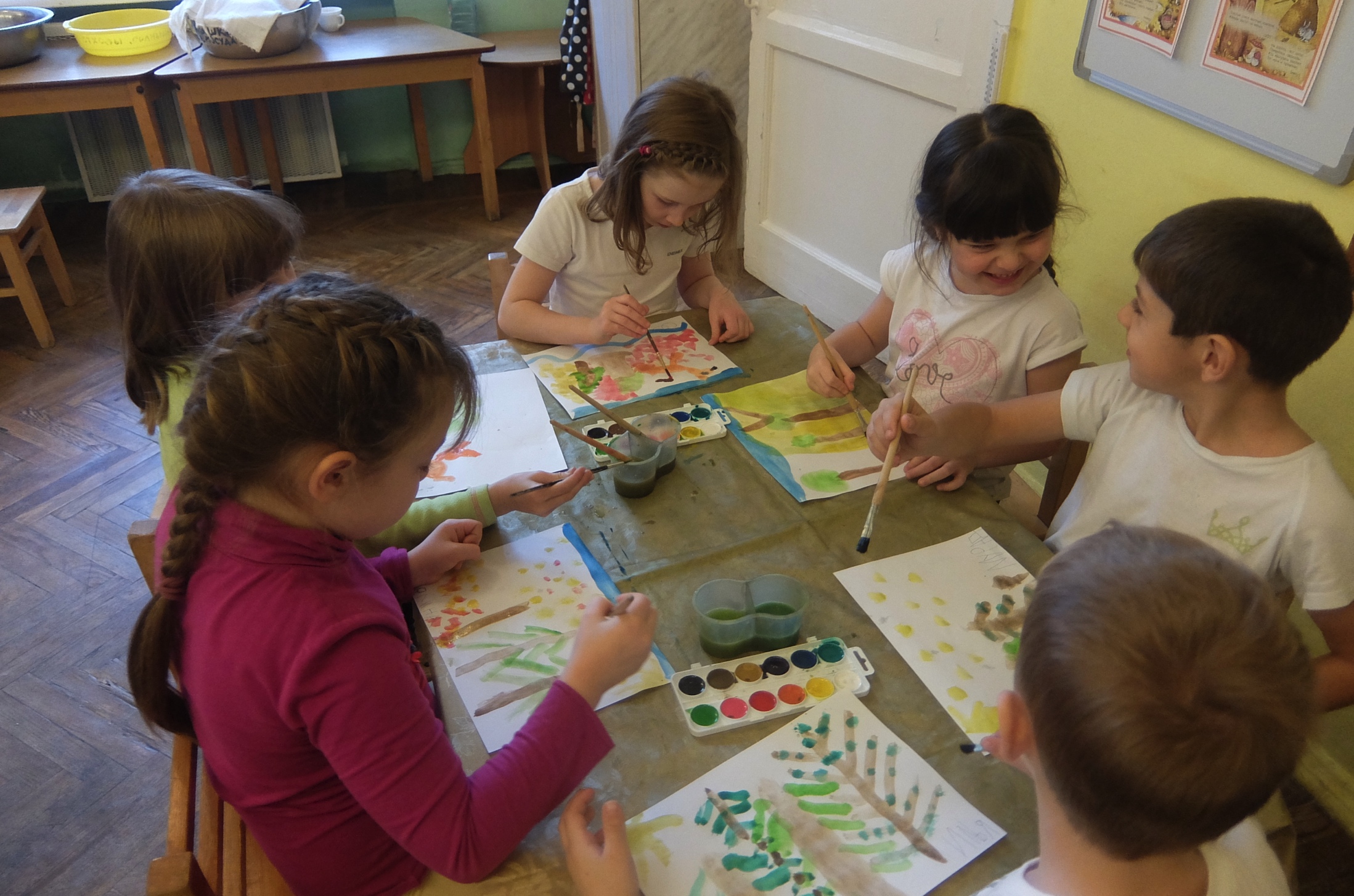 Исследовательская деятельность «Волшебница вода»
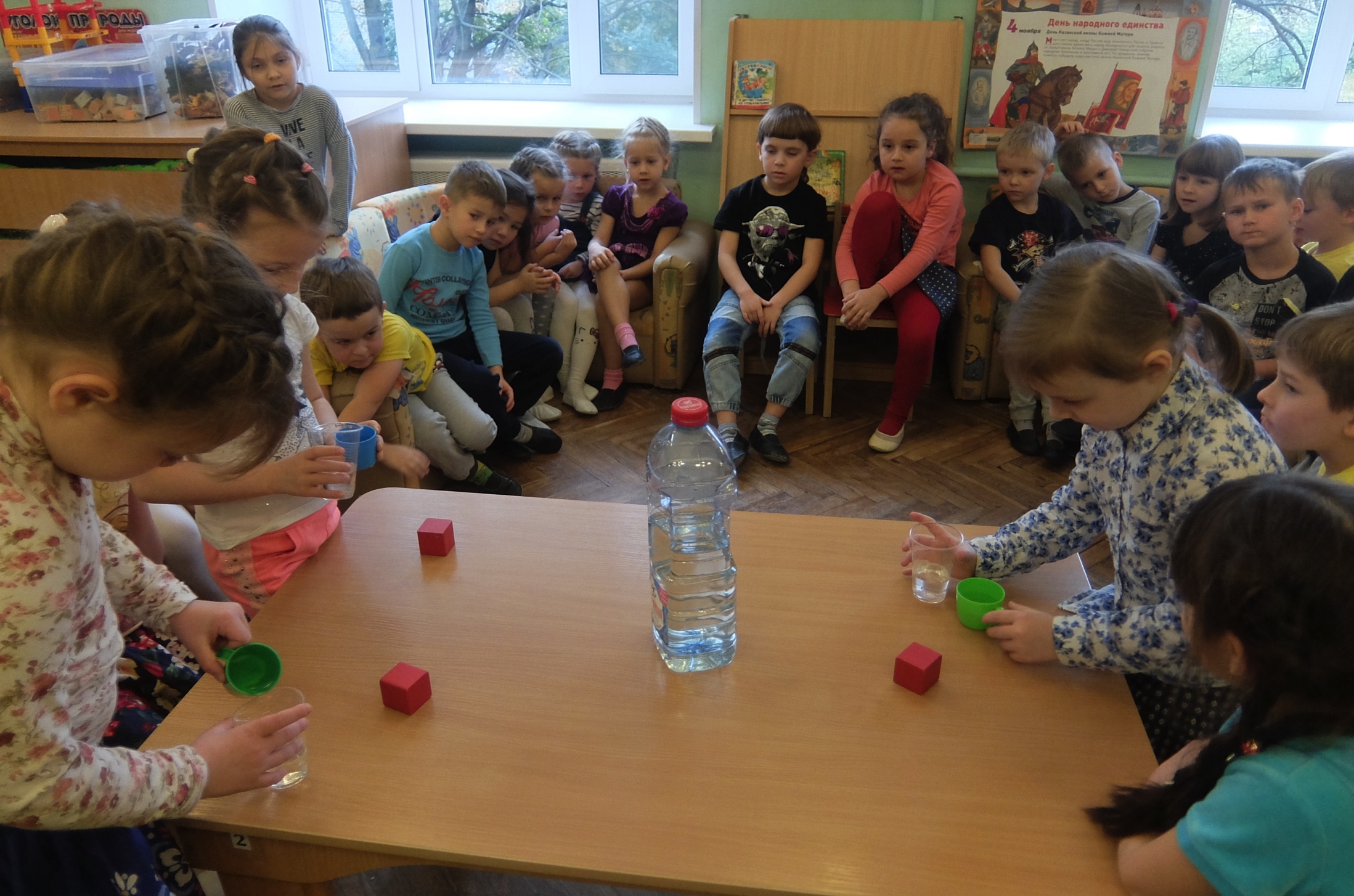 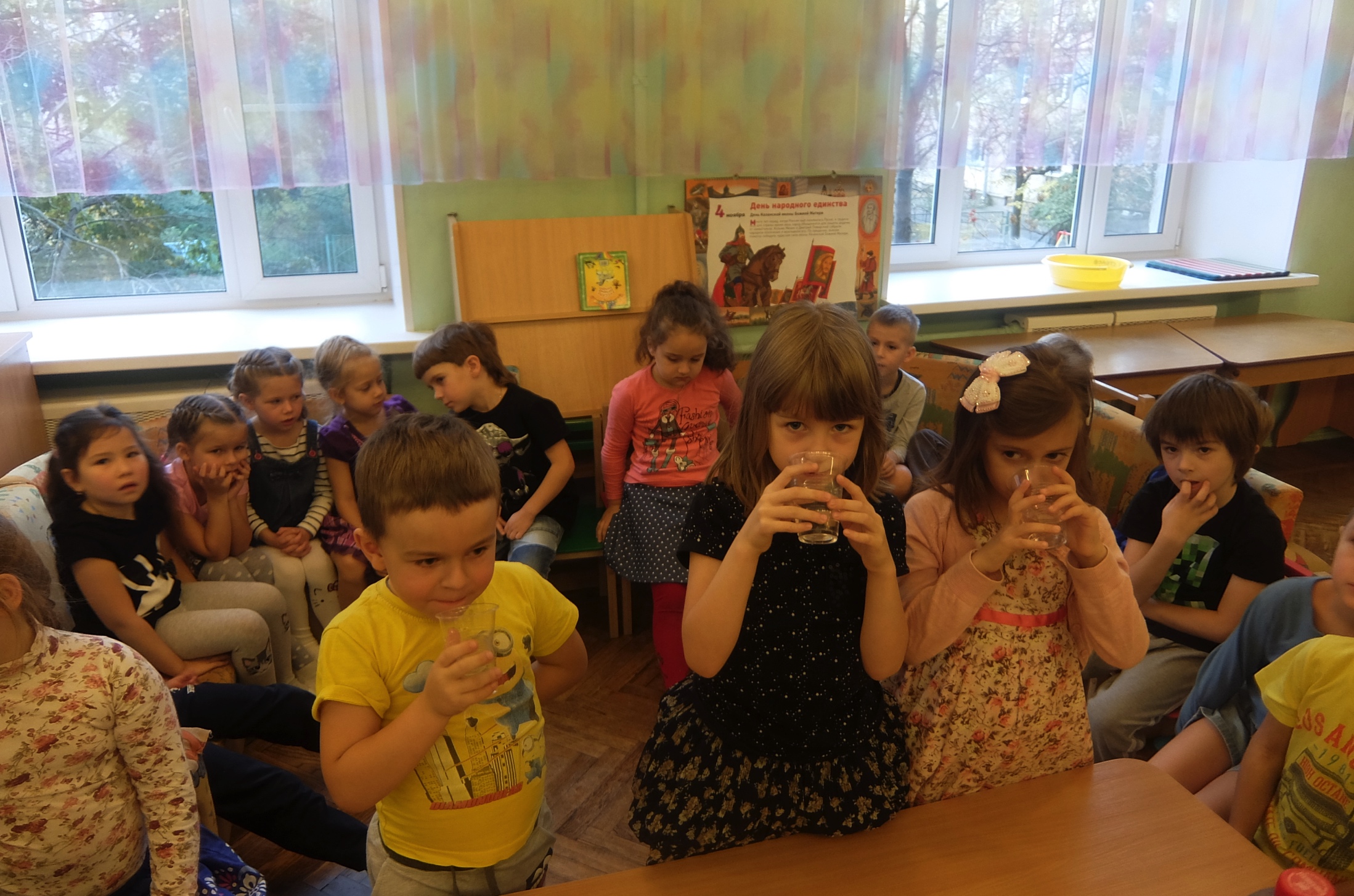 Аппликация «Этажи леса»
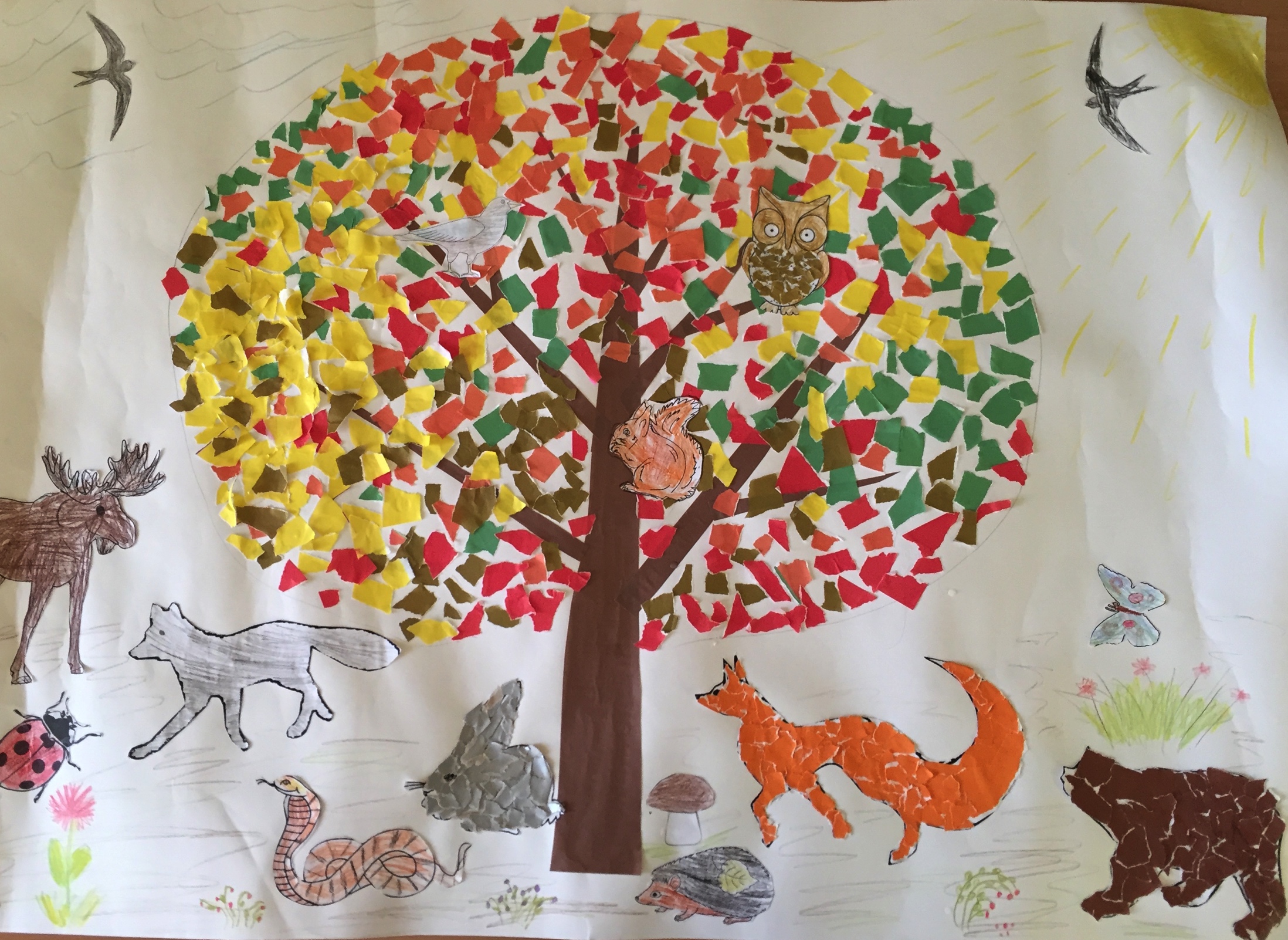 Спортивно-музыкальный досуг «Знатоки леса»
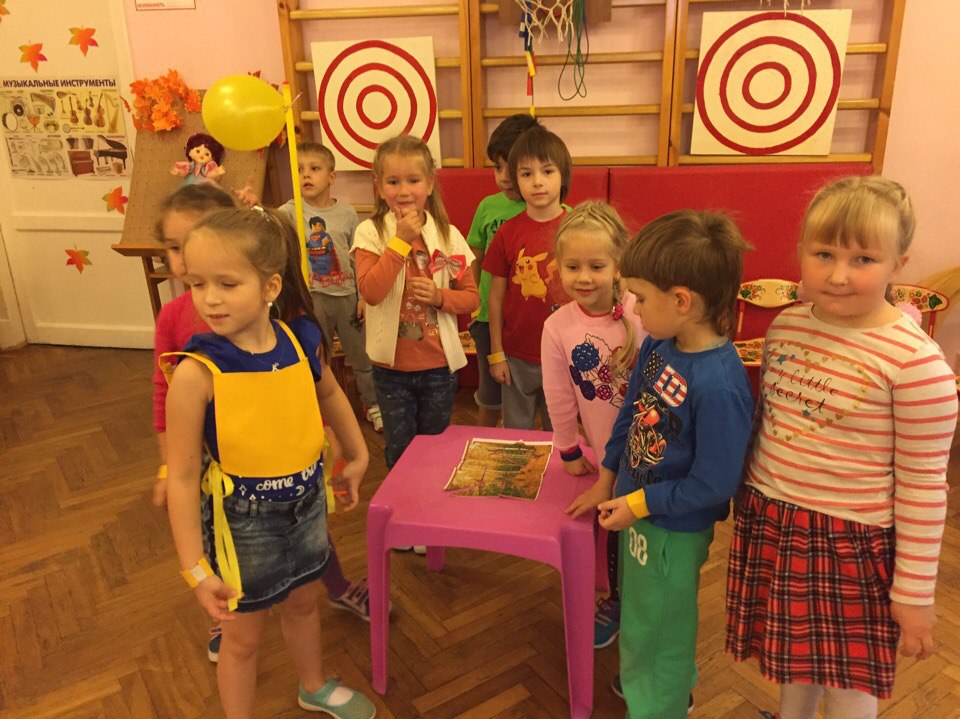 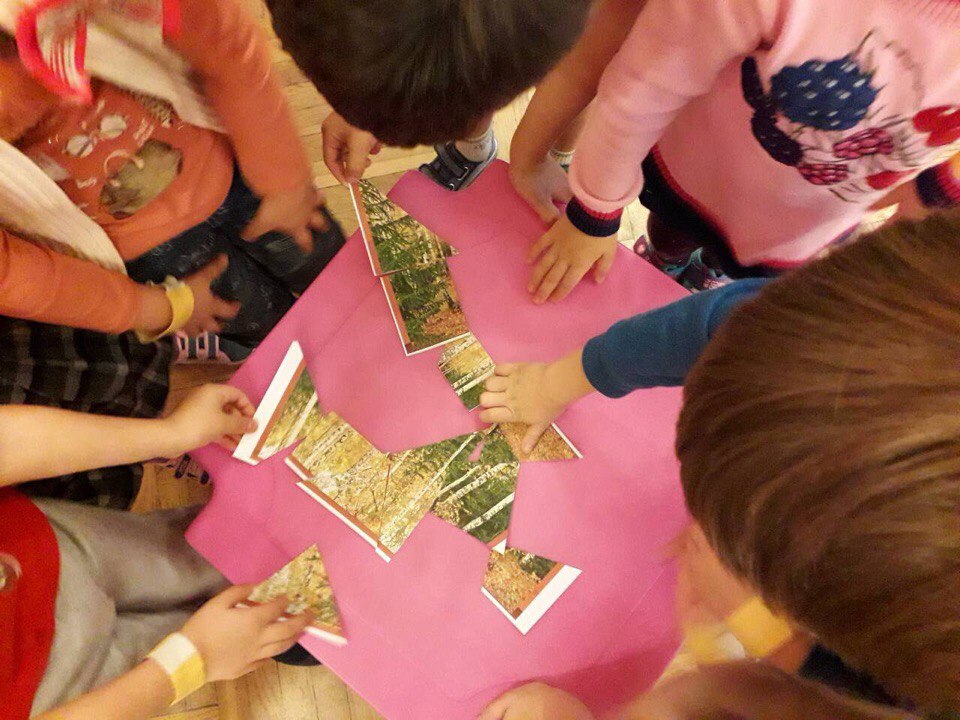 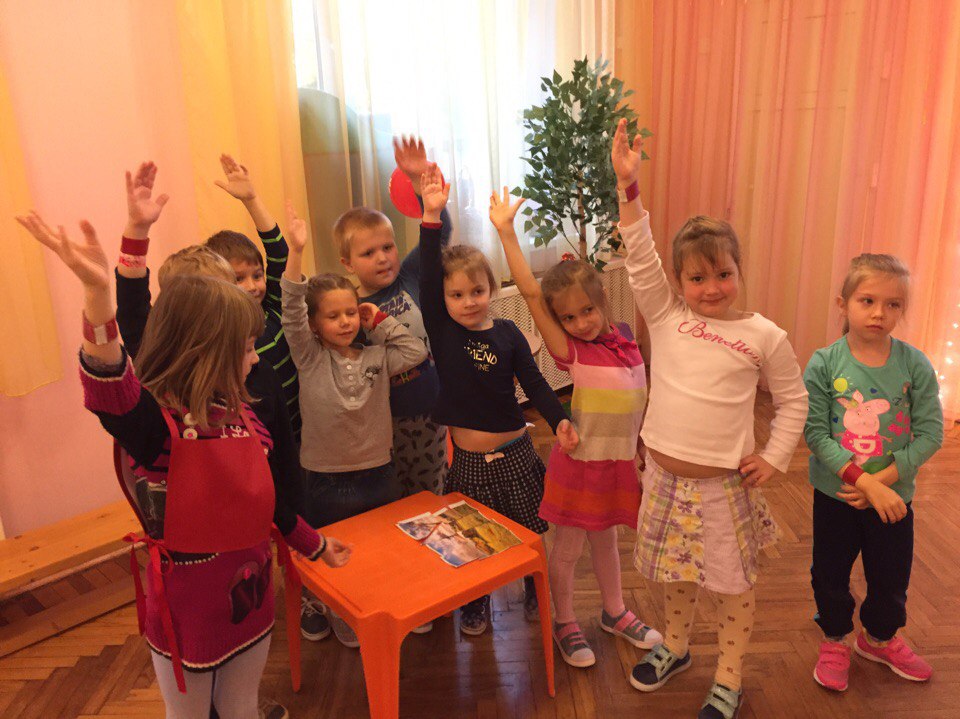 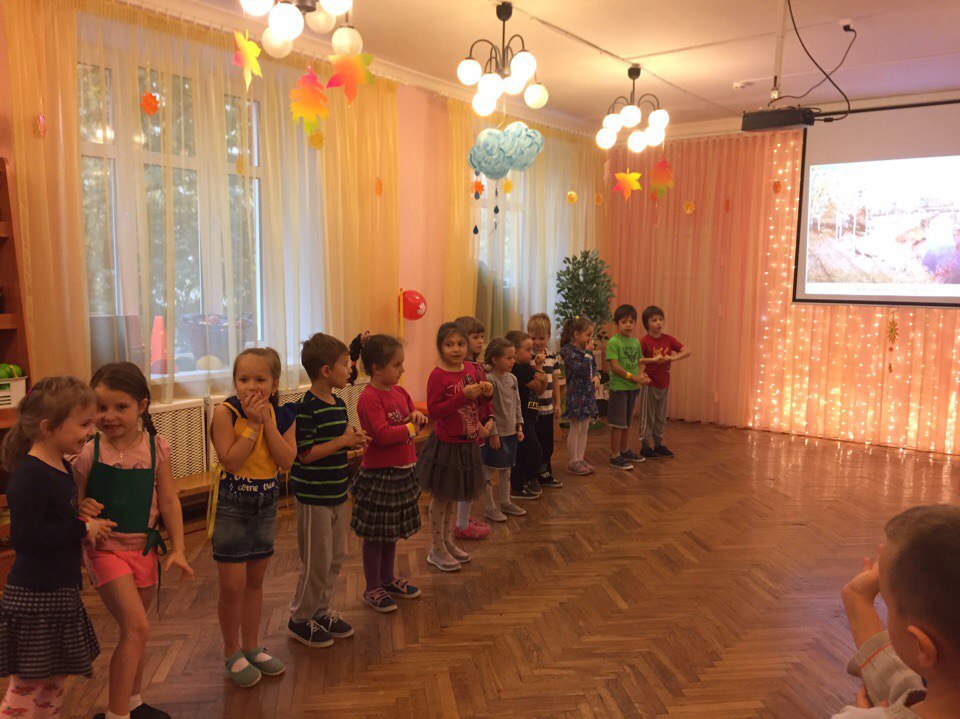 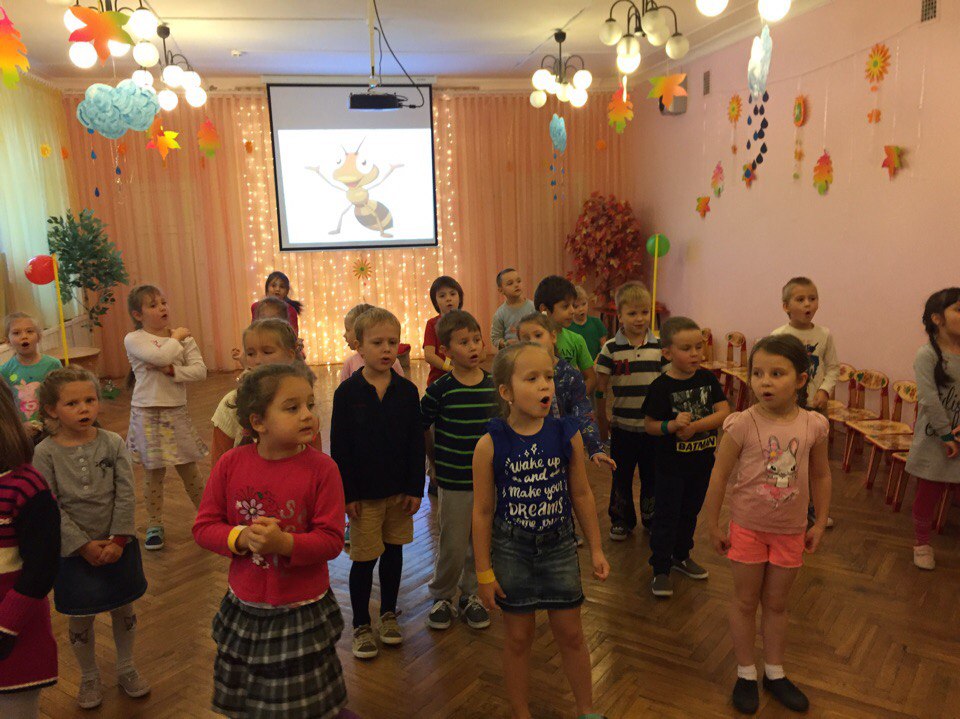 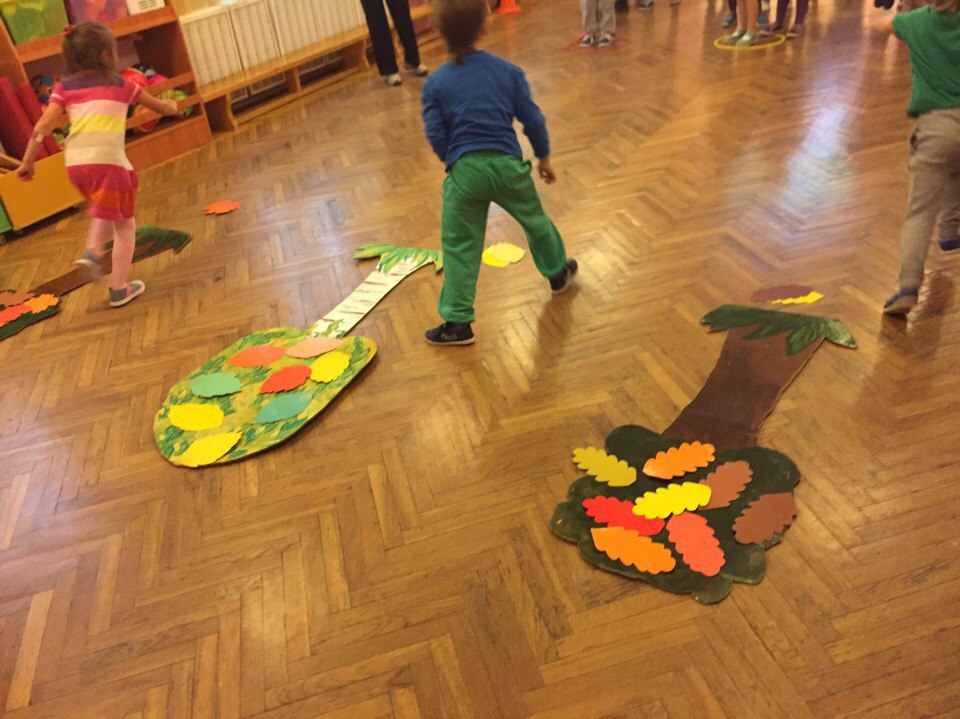 Завершающее мероприятие по недели экологии
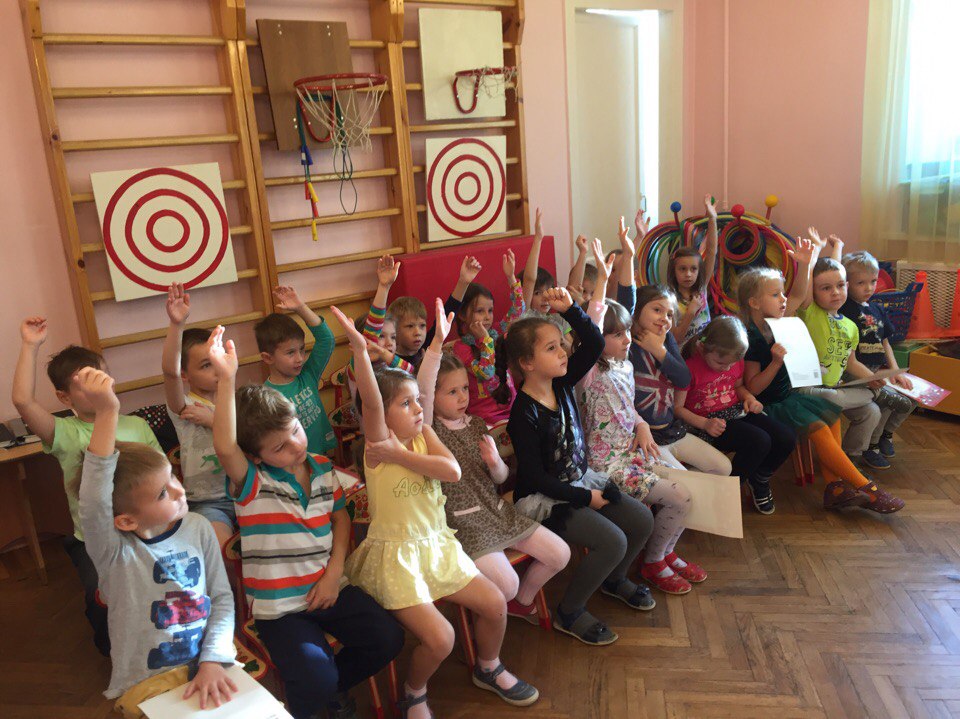 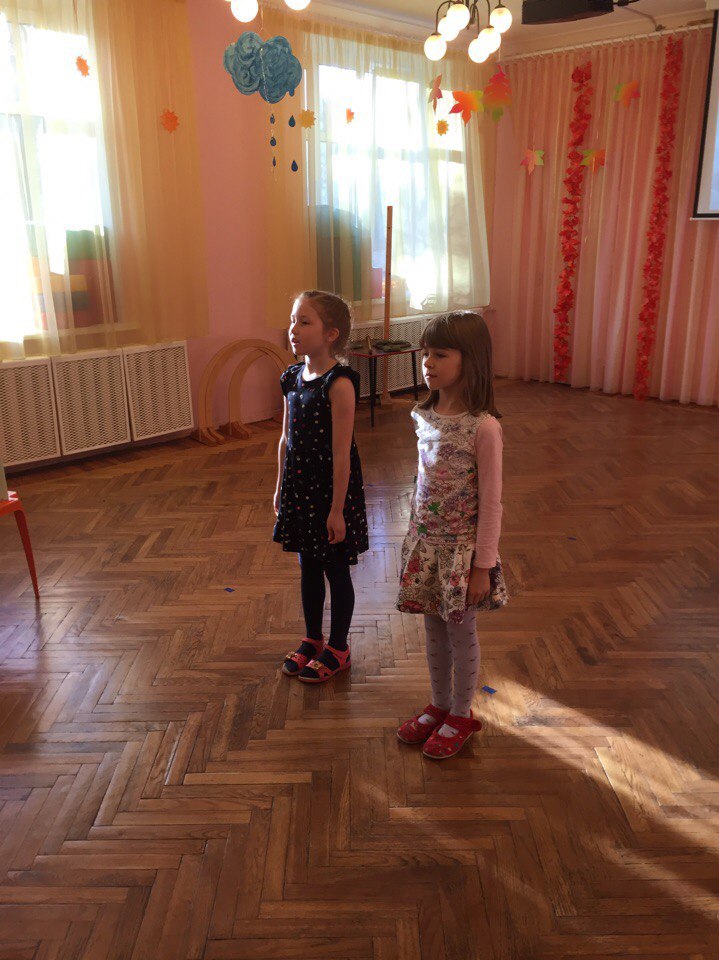 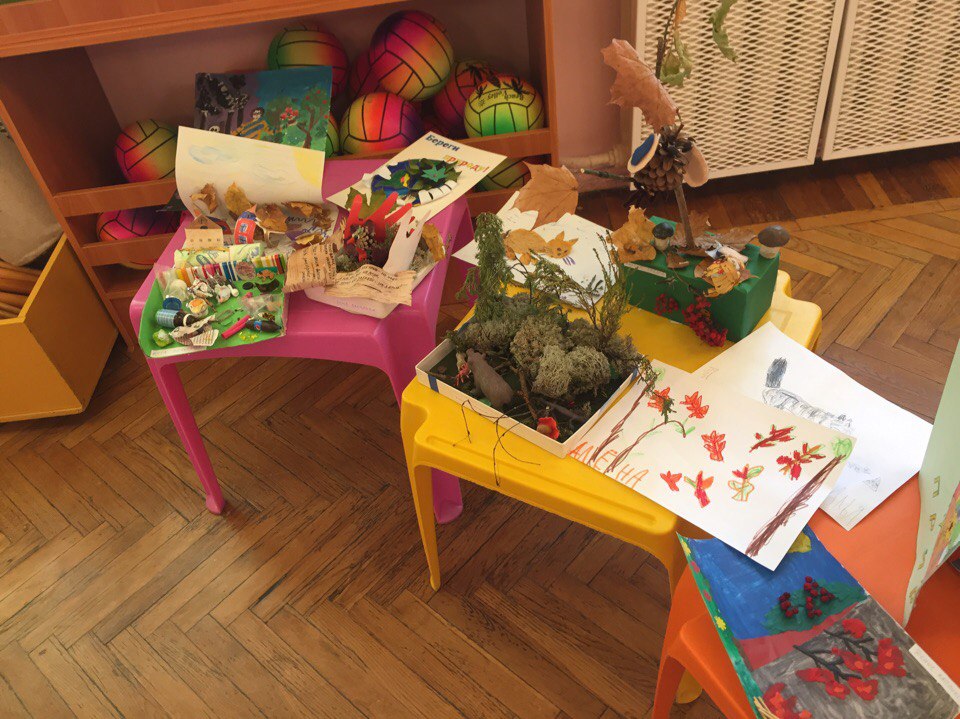 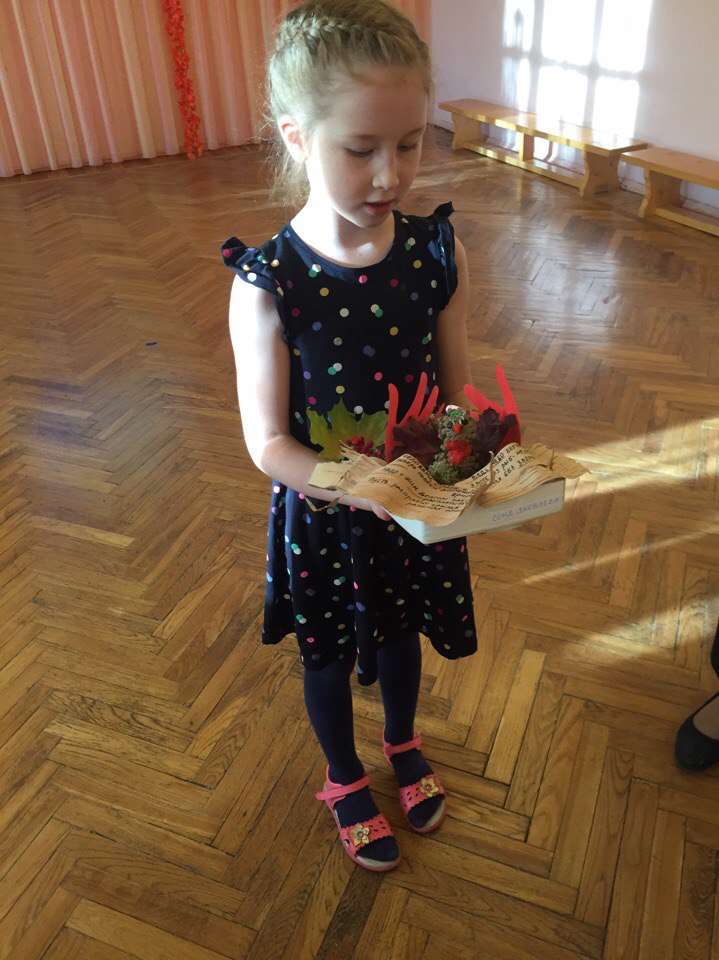 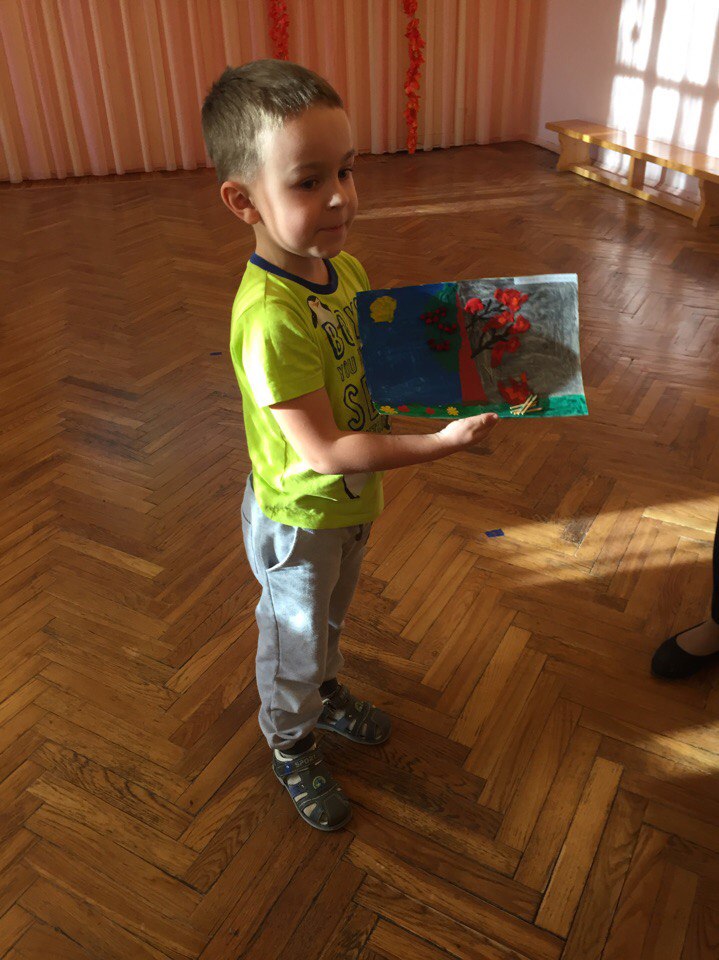 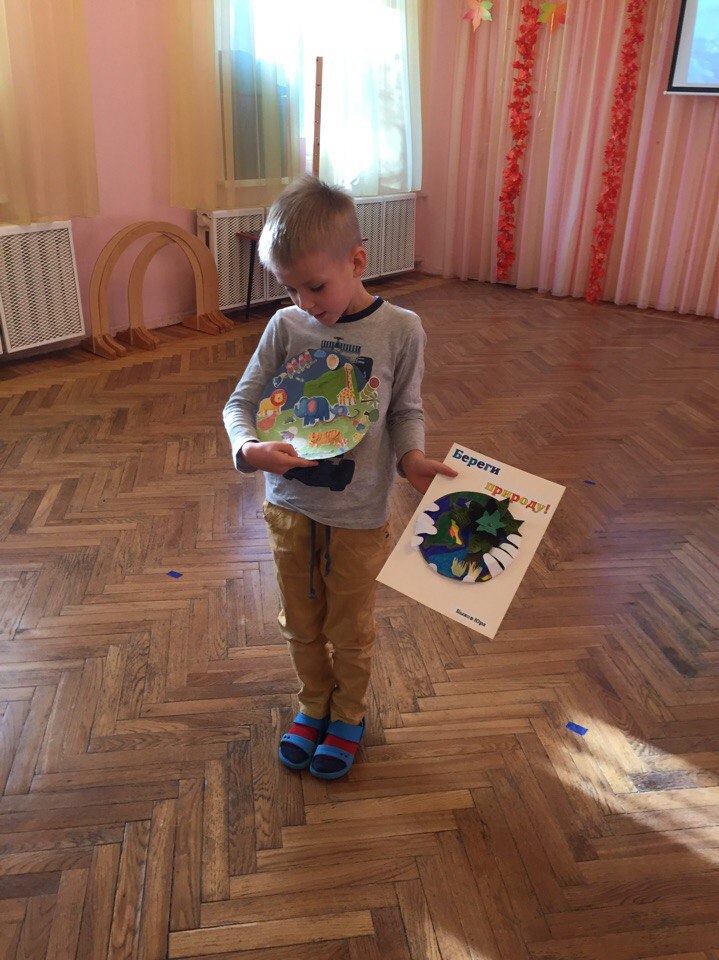 Спасибо за внимание!